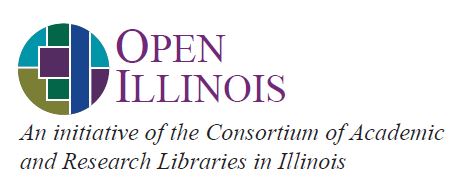 “Starved Rock State Park” photo by Tom Shockey
 is licensed under CC BY 2.0
Open Illinois: Advancing Statewide OER Efforts
Consortium of Academic and Research Libraries in Illinois
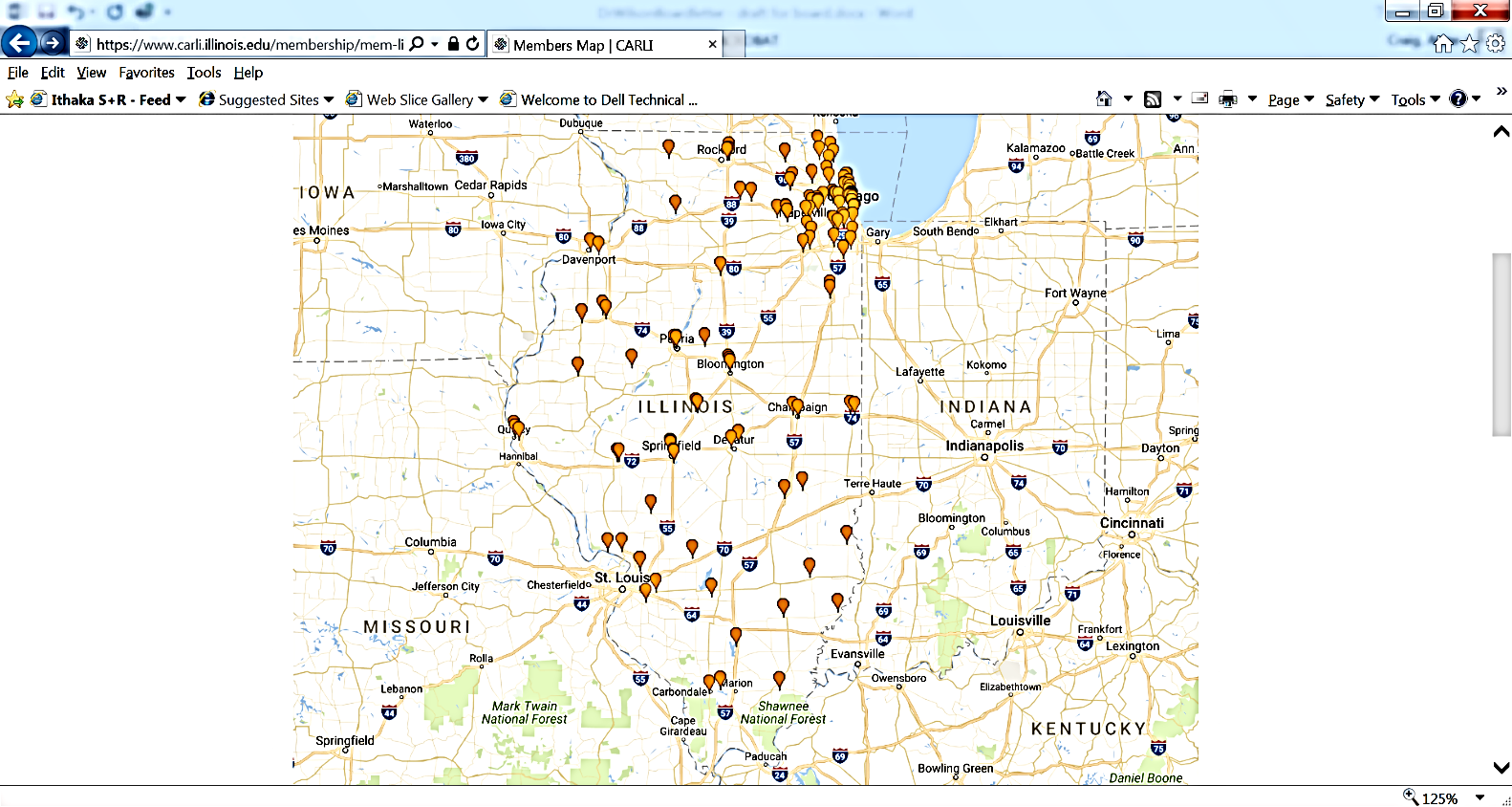 130 member libraries		
Public universities: 				13
Community colleges: 			39
Private, research, and special: 	78
CARLI member libraries  serve 90% of Illinois higher education students, faculty,   and staff.
Program Focus
"Stacked Stones" by Photographing Travis is licensed under CC BY 2.0.
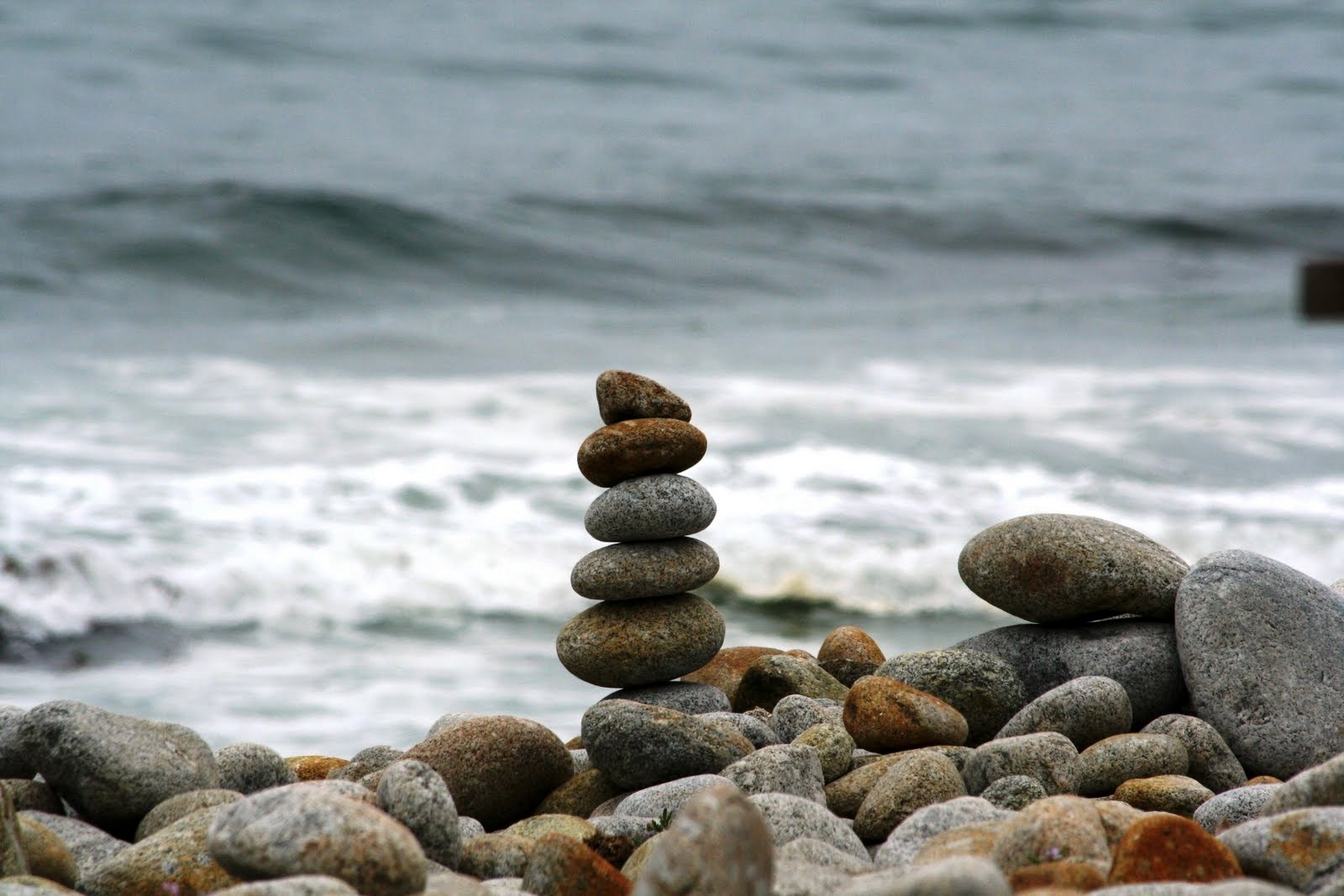 Building expertise and                cross-institutional collaborations

Continuing Education
Open Illinois Hub
Illinois SCOERs
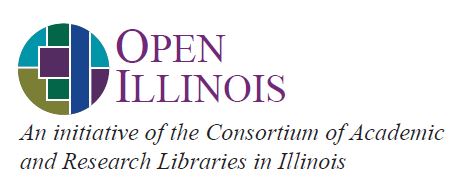 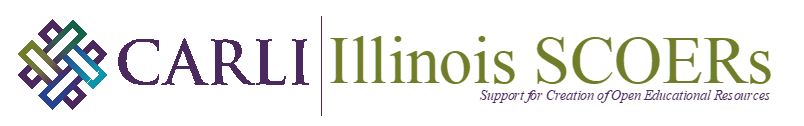 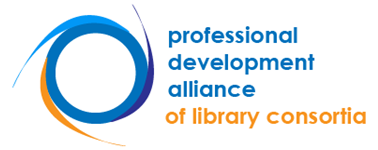 Continuing Education
"Stacked Stones" by Photographing Travis is licensed under CC BY 2.0.
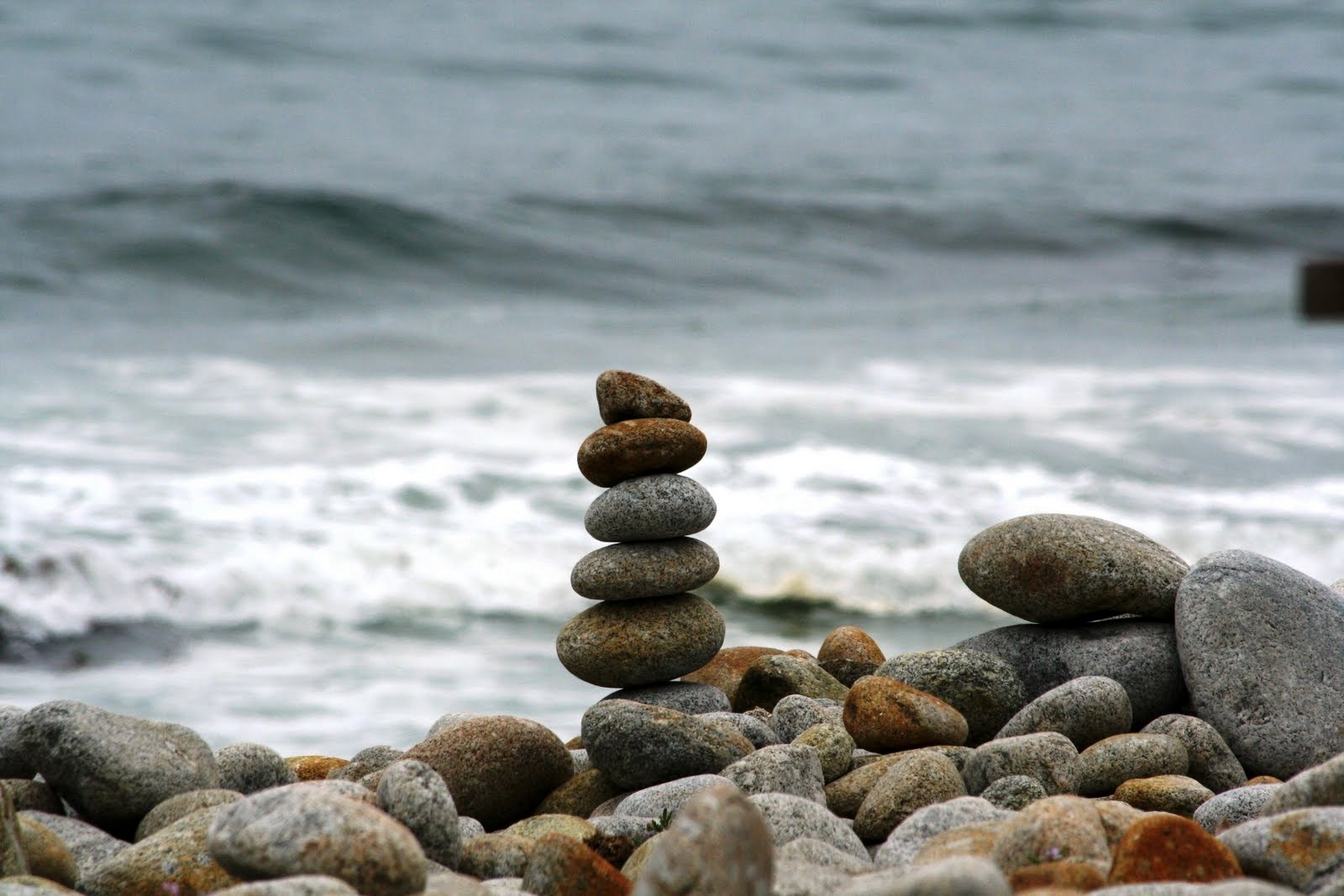 Website
https://www.carli.illinois.edu/products-services/collections-management/open-ed-resource-overview

OER Course


Faculty Workshop
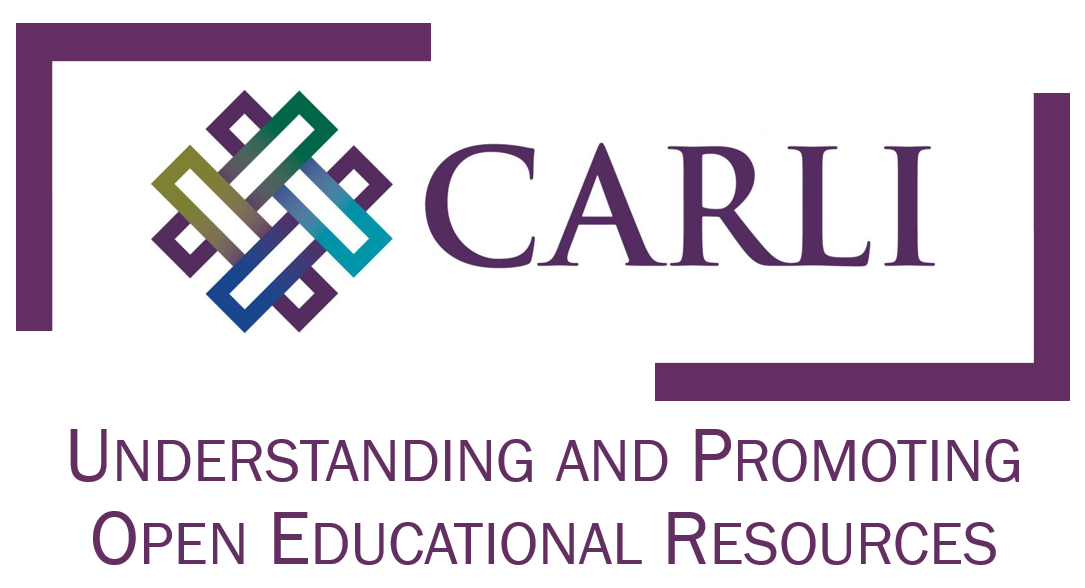 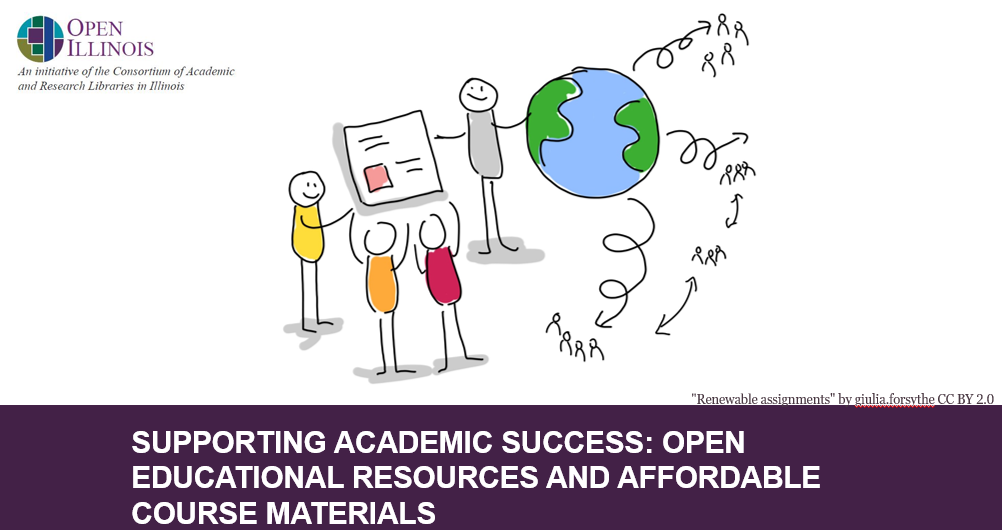 Continuing Education
"Stacked Stones" by Photographing Travis is licensed under CC BY 2.0.
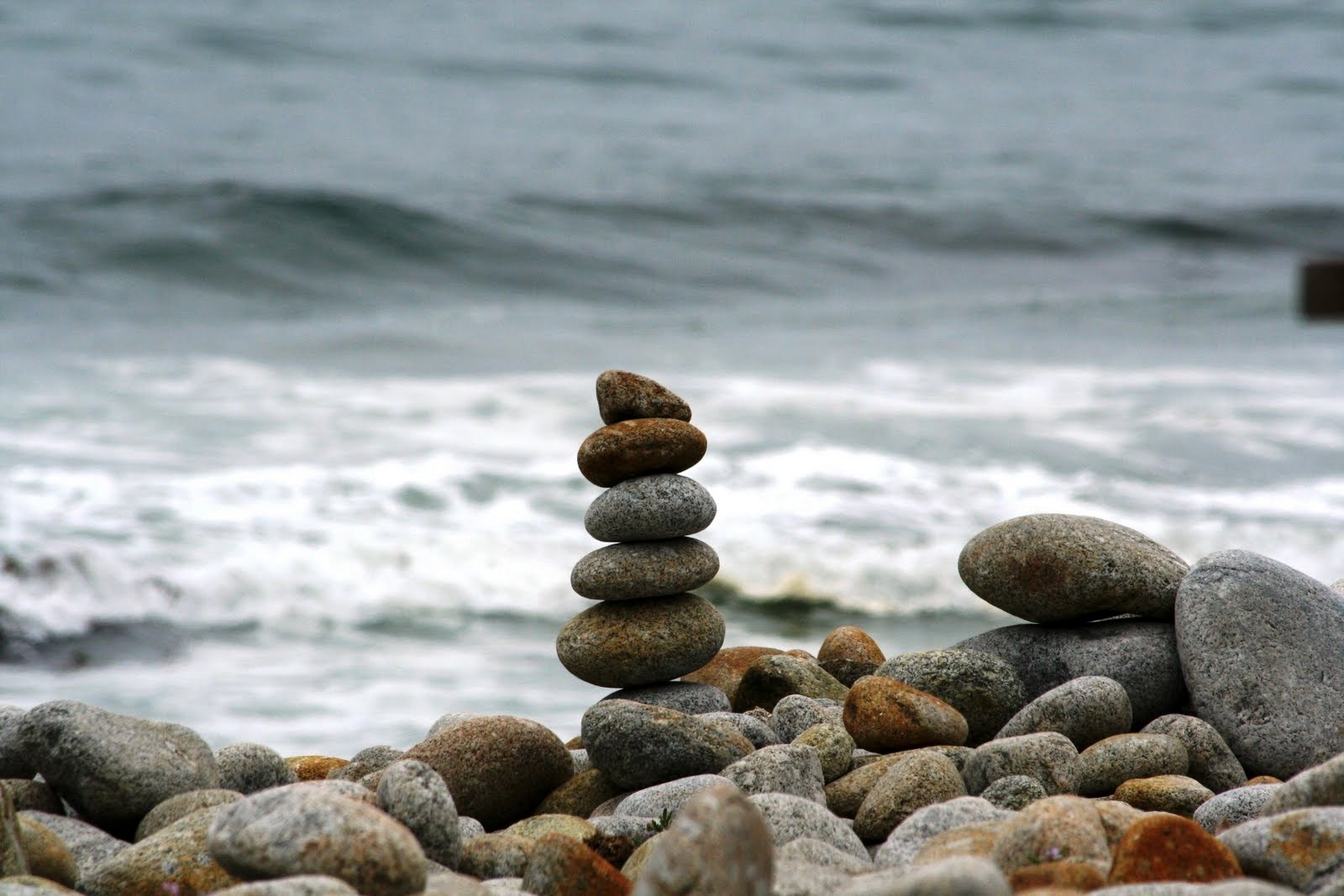 CARLI OER Email List

Scholarships
	OEN Certificate in OER Librarianship

OER Office Hours
Continuing Education
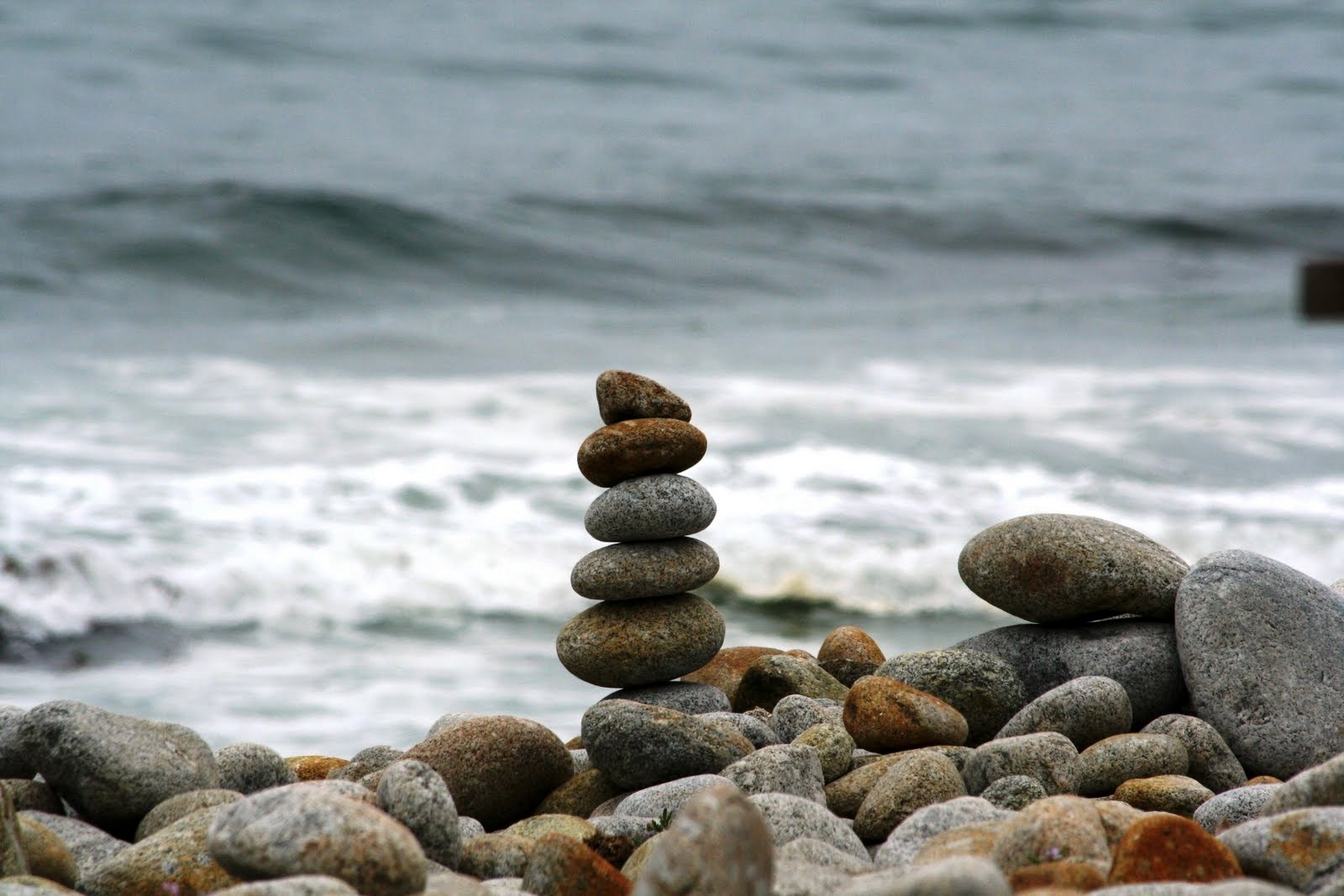 "Stacked Stones" by Photographing Travis is licensed under CC BY 2.0.
Open Illinois Hub 

	Advanced Topics
	2-part Open Pedagogy Series
https://www.carli.illinois.edu/professional-development-alliance 

	Programs Supporting Illinois SCOERs 	https://www.carli.illinois.edu/illinois-scoers-workshops

FY23 Outreach to Students                  and State Leaders
Open Illinois Hub on OER Commons
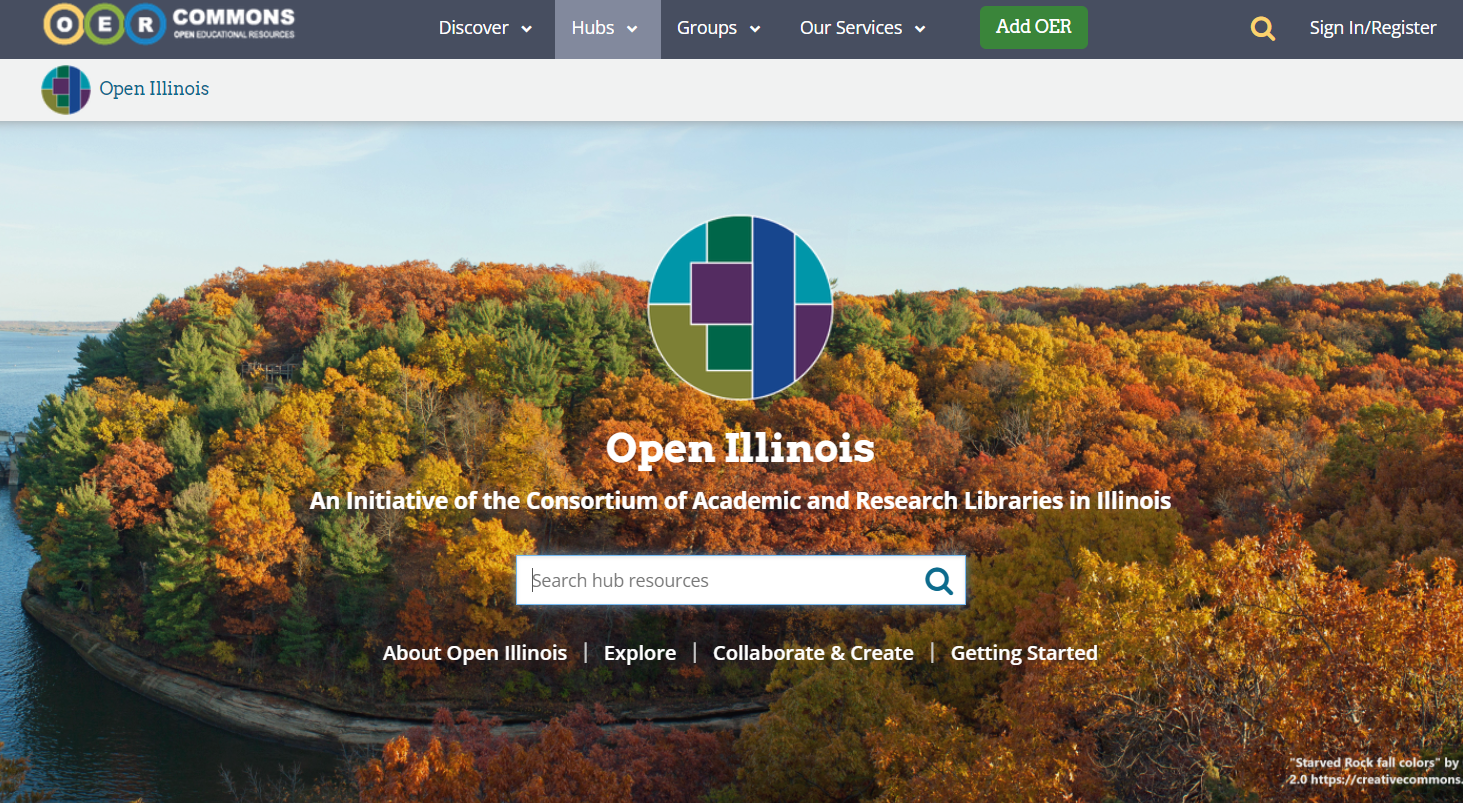 https://www.oercommons.org/hubs/openillinois
Why OER Commons?
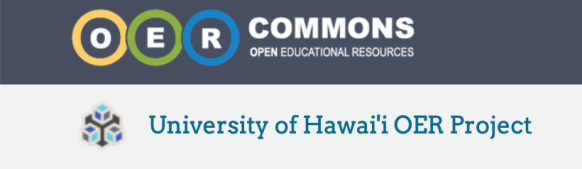 Why OER Commons?

Unique combination of features including:
Searching/Repository/Authoring
Allows for statewide branding as well as institutional branding
Collaboration Space
Reasonable pricing for features (paid by CARLI)
Explore – OER from Illinois
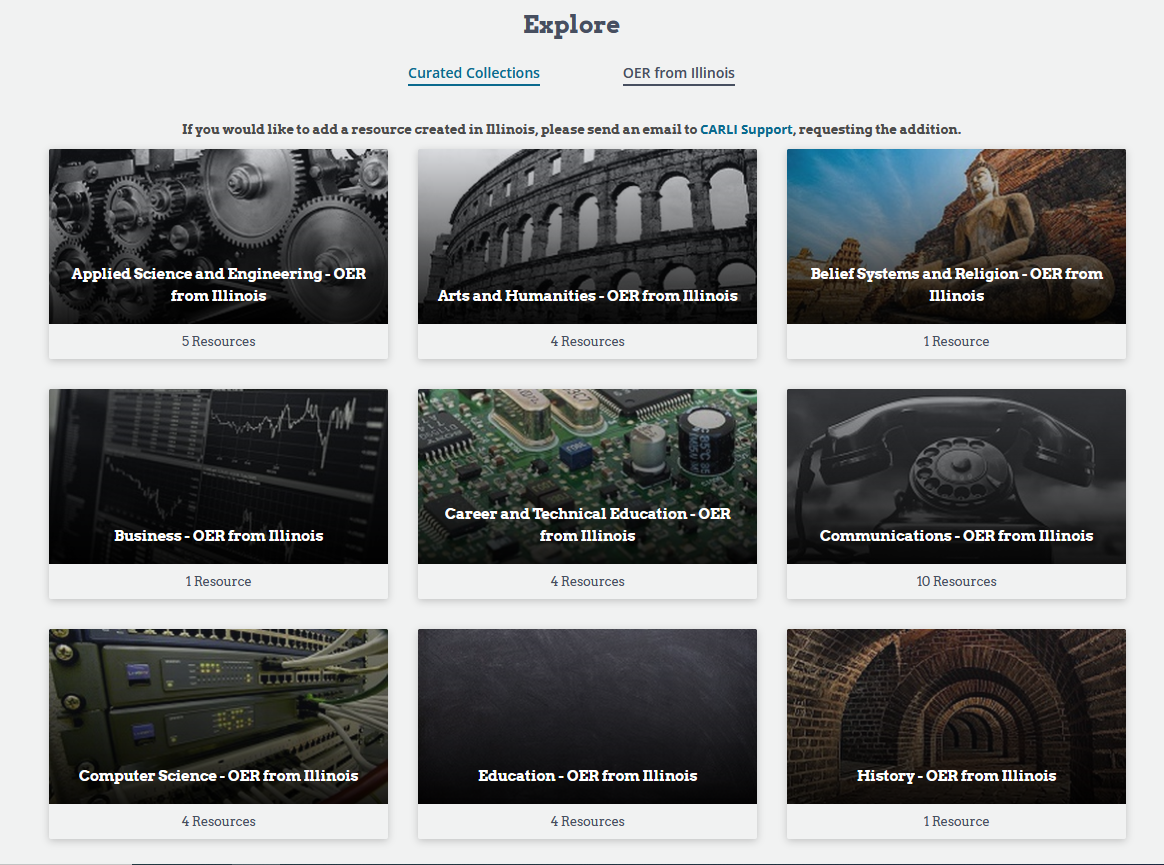 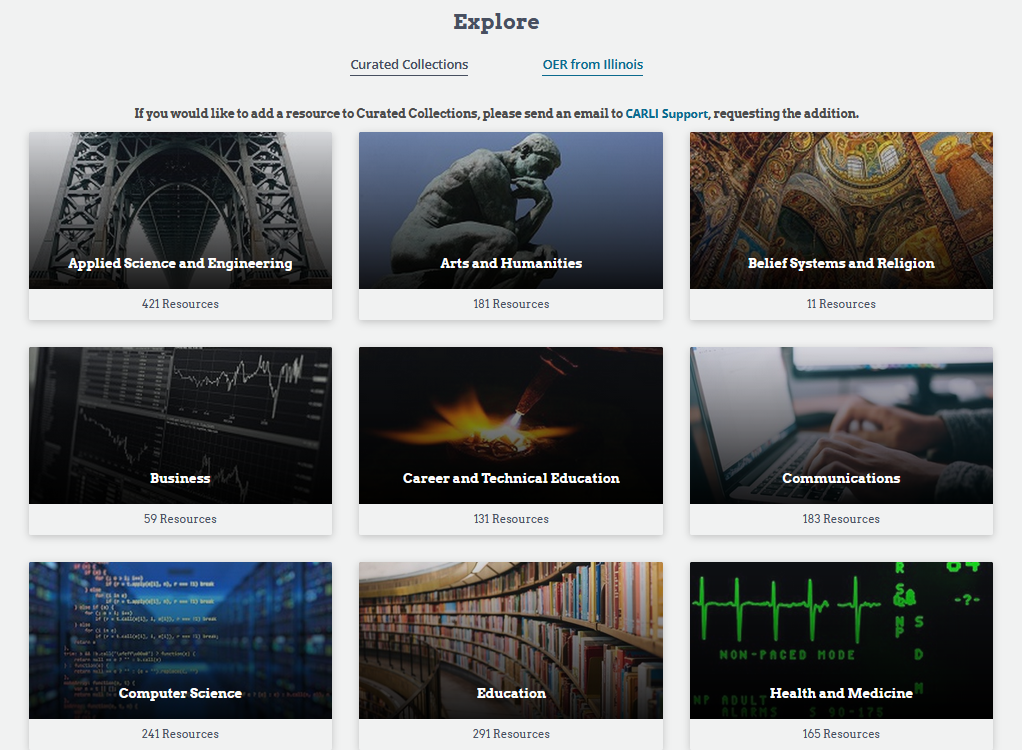 Collaborate & Create - Institutions
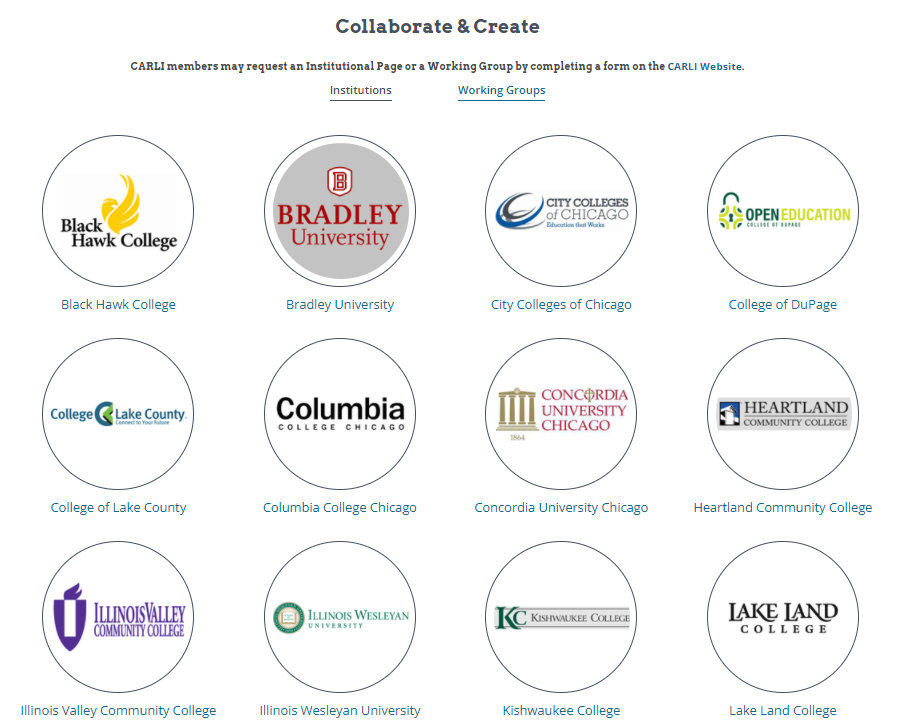 Why the Open Textbooks Pilot Program?

Approached by our members

Able to work at scale

Able to insure statewide participation


Illinois SCOERs
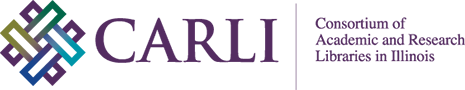 FIPSE
Goals and objectives
Eliminate textbook costs for high-enrollment courses in the focus area in CARLI member institutions

Improve student learning outcomes by increasing the use of open-source materials by including personal learning experiences

Develop local expertise about OER and ancillaries creation, publishing, dissemination, adoption, and use

Create a scalable OER model that can be replicated across multiple disciplines and institutions
True statewide collaboration
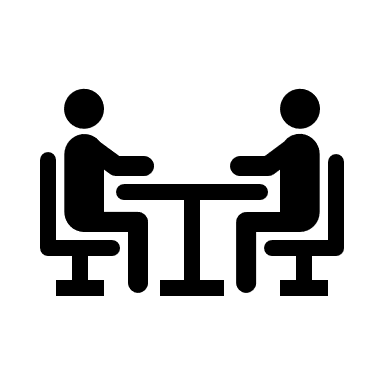 Partners include:
Illinois Board of Higher Education
Illinois Community College Board
Illinois Department of Commerce and Economic Opportunity
Illinois Library Association
University of Illinois Division of Disability Resources and Educational Services
University of Illinois Press
Illinois Secretary of State/Illinois State Library
Health Sciences Librarians of Illinois
CARLI’s OER Committee
CARLI’s member institutions
Eligibility
CARLI Governing Members 
Application teams (“workgroups”) can include institutions that are not CARLI Governing Members
Workgroups must include:
One librarian/library staff member who will serve as sub-grant coordinator
At least one subject matter specialist or author
One instructional designer
One 3D printing coordinator
One copyright coordinator
One accessibility coordinator
One proofreader
One industry/sector representative
This Image by International Livestock Research Institute is licensed under CC BY-NC-SA 2.0
Thanks to CONGRESS and ED/Fund for the Improvement of Postsecondary Education
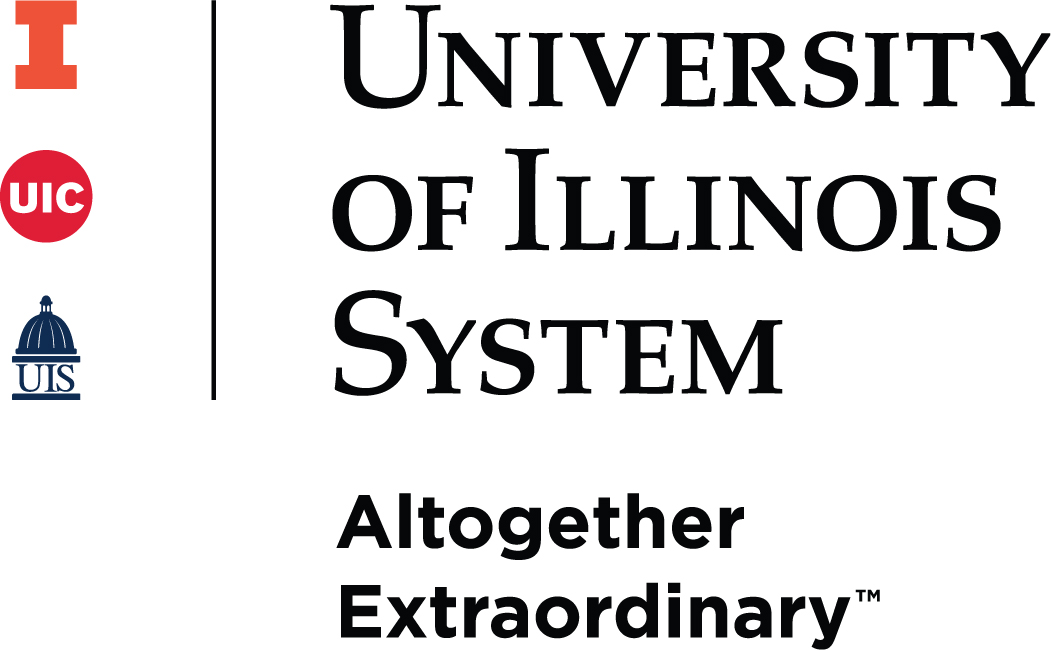 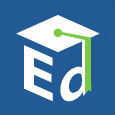 Illinois SCOERs
Competitive sub-awards available in the focus area:
The Human Condition: Care, Development, and Lifespan
A minimum of eight peer-reviewed OER textbooks/ancillary materials will be developed
One of several FIPSE grants who initially received partial funding and later made whole
Round One
Nine Subgrant Awards 

Thirteen institutions

Statewide representation
Round Two
Nine Round One Subgrant Awards
Chemistry
	Roosevelt University, DePaul University, and Harper College, 
“Development and Implementation of Open-Access Problems and Activities for Health-Focused Chemistry Courses”  
Nursing/Health
	Illinois Central College, “Nurse Assistant Training OER”  
	University of Illinois Chicago, “Advancing Open Educational ReSources and Visual 	Pedagogy for DIverRse StudEnts: ASPIRE”  
	University of Illinois Urbana-Champaign Carle College of Medicine and Knox 	College, 	“The Female Reproductive System and Women’s Health Through a Multidisciplinary Lens”  
Psychology
	City Colleges of Chicago, Olive-Harvey College, “Institutional Strategies for Increasing 	Student Success: Equity and Open Educational Resources”  
	Morton College, “Diverse Approach to Language Development”  
	University of Illinois Springfield, “The Psychology of Exceptional Children”
Physical Therapy
	Southern Illinois University Carbondale, “Anatomy and Physiology for Allied 	Health 	Professions”   
Public Administration
	National Louis University, “Cultural Humility in Public Administration”
Model for Promoting OER Creation
Get the word out about the grant
Interviews and email campaign 
Workshops
Walk potential applicants through the application process
Instructional Design, 3D printing, Accessibility, Copyright/Creative Commons
Foster collaboration
Slack channel
MeetGreetCollaborate
Weekly office hours
Answer questions, offer guidance
Support for applicants prior to award
Meet individually with each sub-grant team to discuss progress
What have we learned?
Practicalities
Regularly offering a variety of educational programs about OER must be supported and maintained 
Changing the paradigm for educational materials is intensive
Looking to the future as part of the present
Logistics
Communication with membership is key
Team-based implementation has been very helpful
Moving forward
Continue to apply what we learn to future efforts
Working for state-based legislative initiatives
“Starved Rock State Park”
 photo by Tom Shockey
 is licensed under CC BY 2.0
Thank you!

Elizabeth Clarage
Michele Leigh
Nicole Swanson


Contact us:
support@carli.illinois.edu
This presentation is created by the Consortium of Academic and Research Libraries in Illinois is © 2022 
by the Board of Trustees of the University of Illinois System and is released under a CC-BY 4.0